Draft Process for Adoption of Fifth Assessment Data
Neil Matouka, 
Governor’s Office of Planning and Research (OPR)
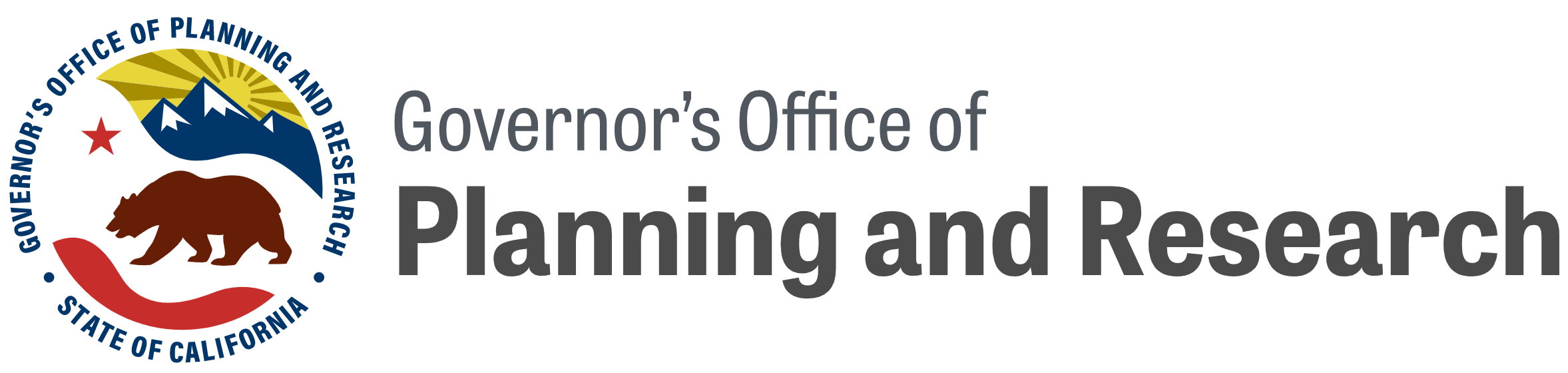 Proposed Data Adoption Timeline
Data Becomes Available 
 [Month 0]
Technical Justification Memo
 [Month 3]
Some data may require peer review that can be facilitated through the Assessment
Assessment Team Reviews Submission Materials
 [Month 4]
Technical Justification Memo Published and Data Marked as Adopted 
 [Month 6]
Proposed Metadata Standards
Analytics Engine Metadata Standards
https://analytics.cal-adapt.org/overview/metadata/  
Does not guarantee inclusion in the Analytics Engine
FAIR Principles
https://www.go-fair.org/fair-principles/ 
CARE Principles
When working with Indigenous data
https://www.gida-global.org/care
Proposed Technical Justification Memo
High-level description of methods & prior related work (~200-300 words)
Curated list of references substantiating or using related methods (e.g., LOCA related to LOCA2, NCA uses LOCA, etc)
If/as appropriate, might describe in plain English how the current method has evolved from/added value to prior, accepted, peer-reviewed approaches
QA/QC, uncertainty
Brief summary of any quality control methods or assessment of outputs
If uncertainty/performance has been quantified, please share
Guidance, pointers, caveats
Where guidance exists (not asking you to produce anything additional to planned efforts/funded scopes), please point to it
If you have pointers or caveats (even if general) as to how to appropriately use (or avoid mis-using) data, that’s great too!
Forthcoming/in press publications 
List of anticipated publications (e.g., topic and lead author) or publications in press associated with the “new” data